Military Unit
The official armed forces of the national government that protects the country.
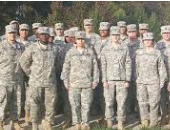 Paramilitary Unit
People who act like the military but are not a part of the official military
Police Unit
An official group that enforces the law, protects people, and stops crime.
Self-Defense Unit
A group of people organized to protect their community against crime and violence
Vigilante Unit
A group of people who act like the police but are not part of the official police
Rebel Group
A group that fights against the national government
Guerilla Group
A group of people who use weapons against the military, police, government, or other people
Militia
An army of people – not part of the official military.
Insurgent Organization
A group that uses weapons and fights against the government.
Please take out this sheet:
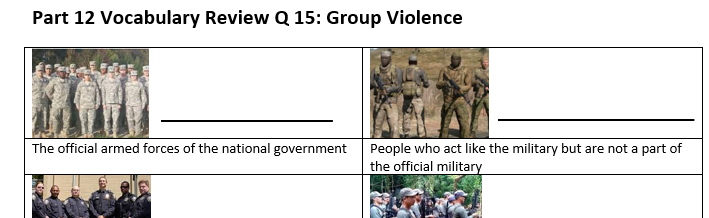 Match the vocabulary in the Word Bank with the correct definition
Review:
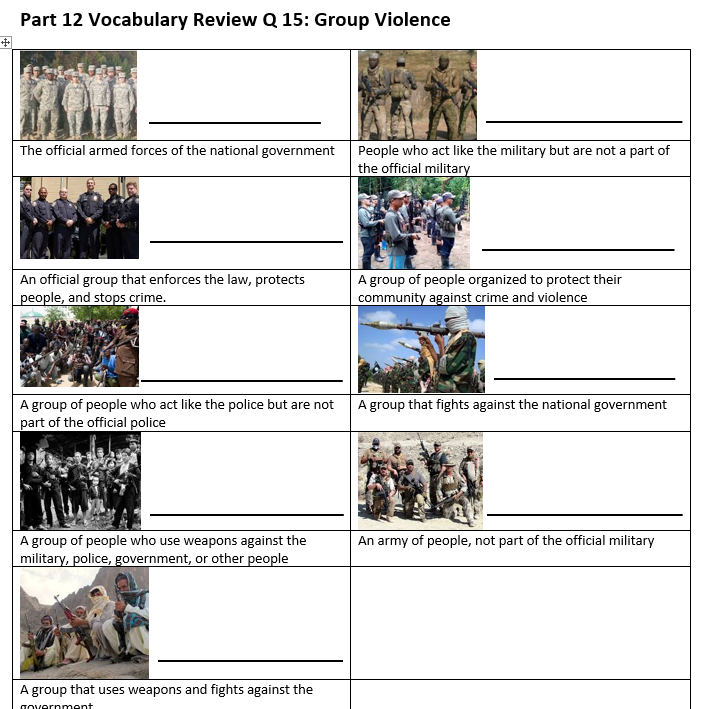 Paramilitary Unit
Military Unit
Self-Defense Unit
Police Unit
Vigilante Unit
Rebel Group
Guerilla Group
Militia
Insurgent Organization